«Акушер ісі» бөлімінің сабақ кестесі
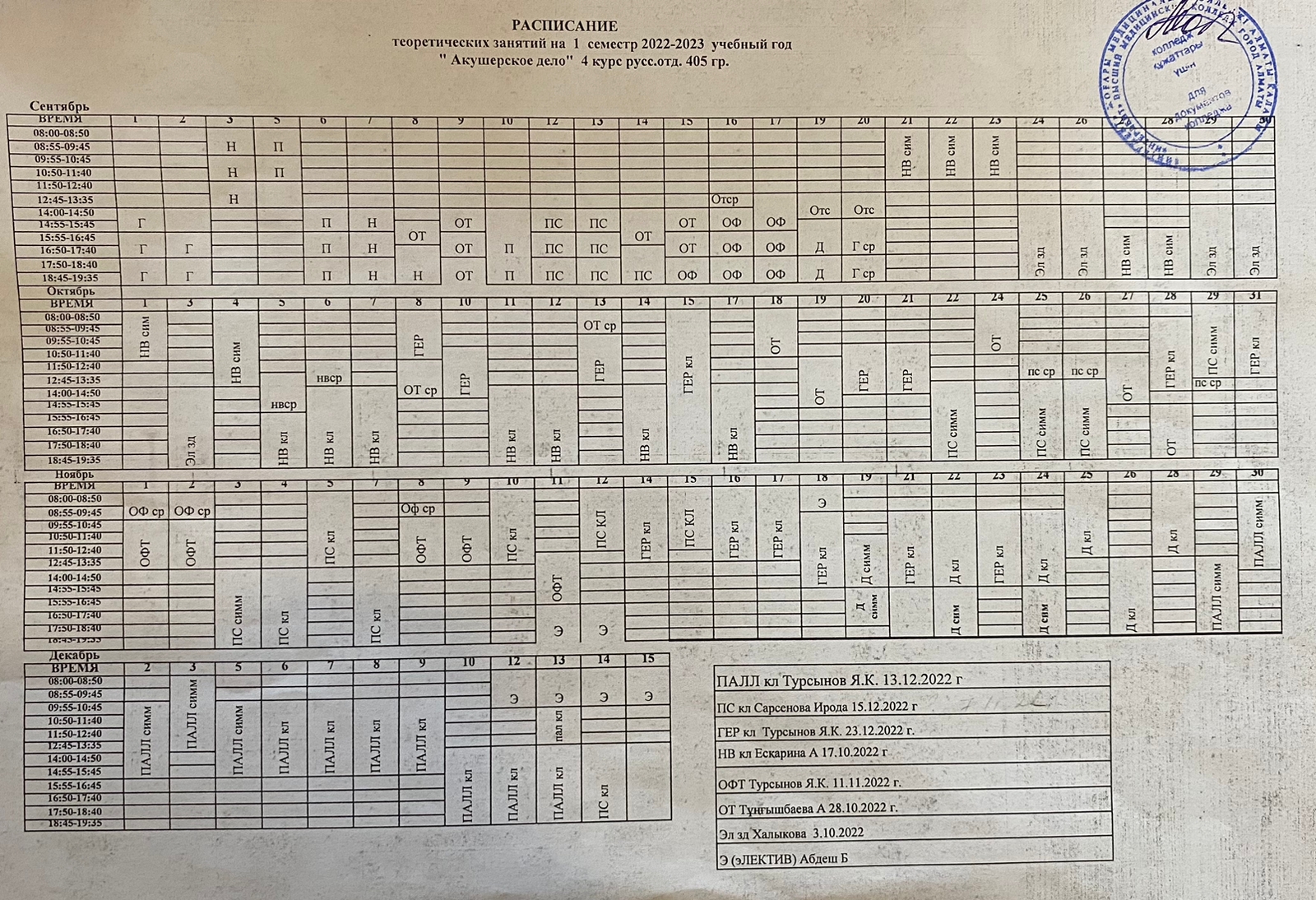